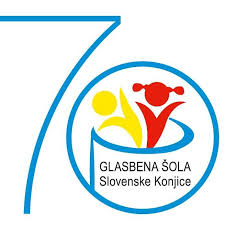 GLASBENA PRIPRAVNICA8. TEDEN
pripravila: Dora Ožvald
KDO JE PONOVNO TUKAJ https://www.youtube.com/watch?v=mKKmaZR6Ejg&feature=youtu.be
GLASBO DELIMO …
VOKALNO
INSTRUMENTANO 
GLASBO
I
N
S
T
R
U
M
E
N
T
A
L
N
O
GLASBO
VOKALNO GLASBO
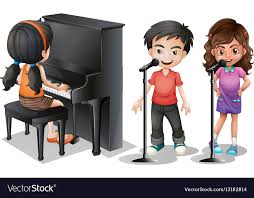 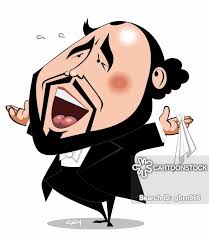 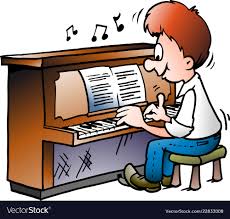 PONOVI ZA MANO …
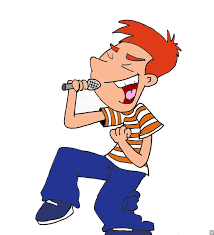 NAKAZUJ TUDI Z ROKAMI SMER MELODIJE …
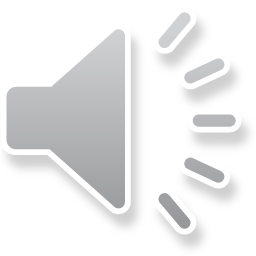 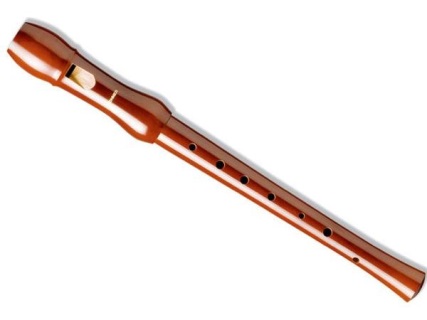 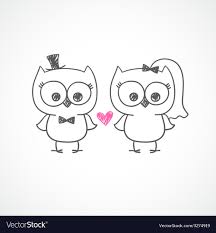 ČUK SE JE OŽENIL
ČUK SE JE OŽENIL, TRA-LA-LA, TRA-LA-LA, 
SOVA GA JE VZELA HOP-SA-SA,    SOVA GA JE VZELA HOP-SA-SA.

2. ČUK SEDI NA VEJI TRA-LA-LA, TRA-LA-LA, 
SOVA NA VEREJI HOP-SA-SA, SOVA NA VEREJI 
HOP-SA-SA.

3. ČUK PA SOVO VPRAŠA TRA-LA-LA, TRA-LA-LA, 
KOLKO DOTA ZNAŠA, HOP-SA-SA, KOLKO DOTA ZNAŠA
HOP-SA-SA.
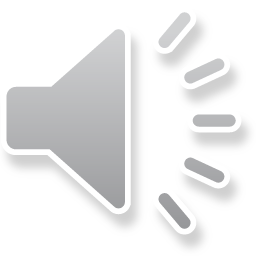 PONOVI ZA MANO …
POJDI V NARAVO IN POIŠČI 2 VELIKA KAMENČKA. LAHKO JIH TUDI POBARVAŠ ….
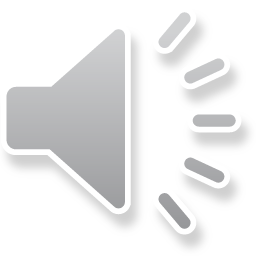 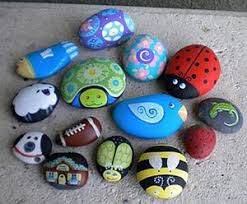 RAZGIBAJMO SE – PLES POLKA
POLKA  je nagel, živahen evropski ples ter tudi zvrst plesne glasbe. Je tudi drugo ime za češko in slovensko narodno zabavno glasbo.
ZAPLEŠI OB POSNETKU.
POGLEJ KAKO DIRIGENT DIRIGIRA, BI ZNAL/A PONOVITI?
KATERE INSTRUMENTE PA SI PREPOZNALA NA POSNETKU?
TRICH TRACH POLKA
https://www.youtube.com/watch?v=iuONBz7boBc
2
4

TAKTOVSKI 
NAČIN
GLASBENI POKLICI
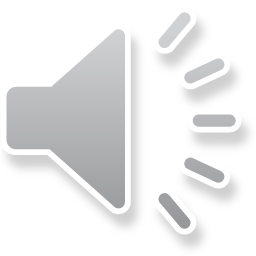 KATERE GLESBENE POKLICE ŽE POZNAŠ?

LAHKO POSTANEŠ:
INSTRUMENTALIST, PEVEC
DIRIGENT,
SKLADATELJ,
GLASBENI UČITELJ,
MUZIKOLOG, ETNOMUZIKOLOG,
TONSKI TEHNIK …
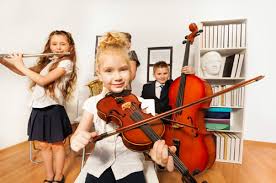 PETJE NA GŠ SLOV. KONJICE
UČITELJICA Andreja Obrul uči solopetje na glasbeni šoli. 
Predno se vpišeš k solopetju, lahko postaneš član/ica pevskega zbora, katerega pa učim Dora Ožvald.https://www.youtube.com/watch?time_continue=5&v=5AXVnlE_Jvk&feature=emb_logo